Business Women’s Golf League CelebratesWomen’s Golf DayJune 4, 2019
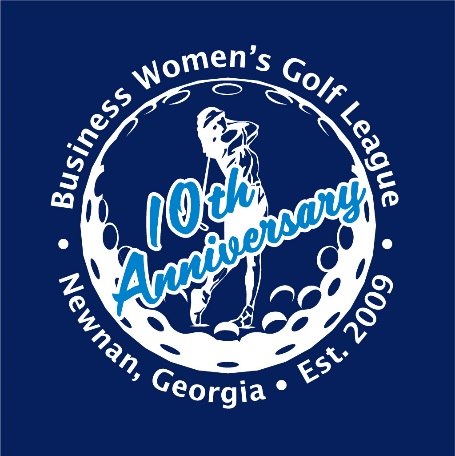 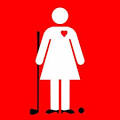 2 person team - scramble
18 hole competition - $40.  Tee off 2:30.   Registration at 1:30
9 hole competition - $30.  Tee off 5:45.  Registration at 5:00
Bogey is your friend.
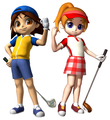 Location:  Summer Grove Golf Club 335 Summer Grove Pkwy, Newnan, GA 30265
Register for this event at BWGL.org  10th anniversary events
Email questions to BWGLplay@gmail.com
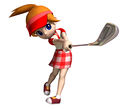